СОЦИАЛЬНЫЙ ПАРТНЕРИАТ ЗАПОЛЯРЬЯ
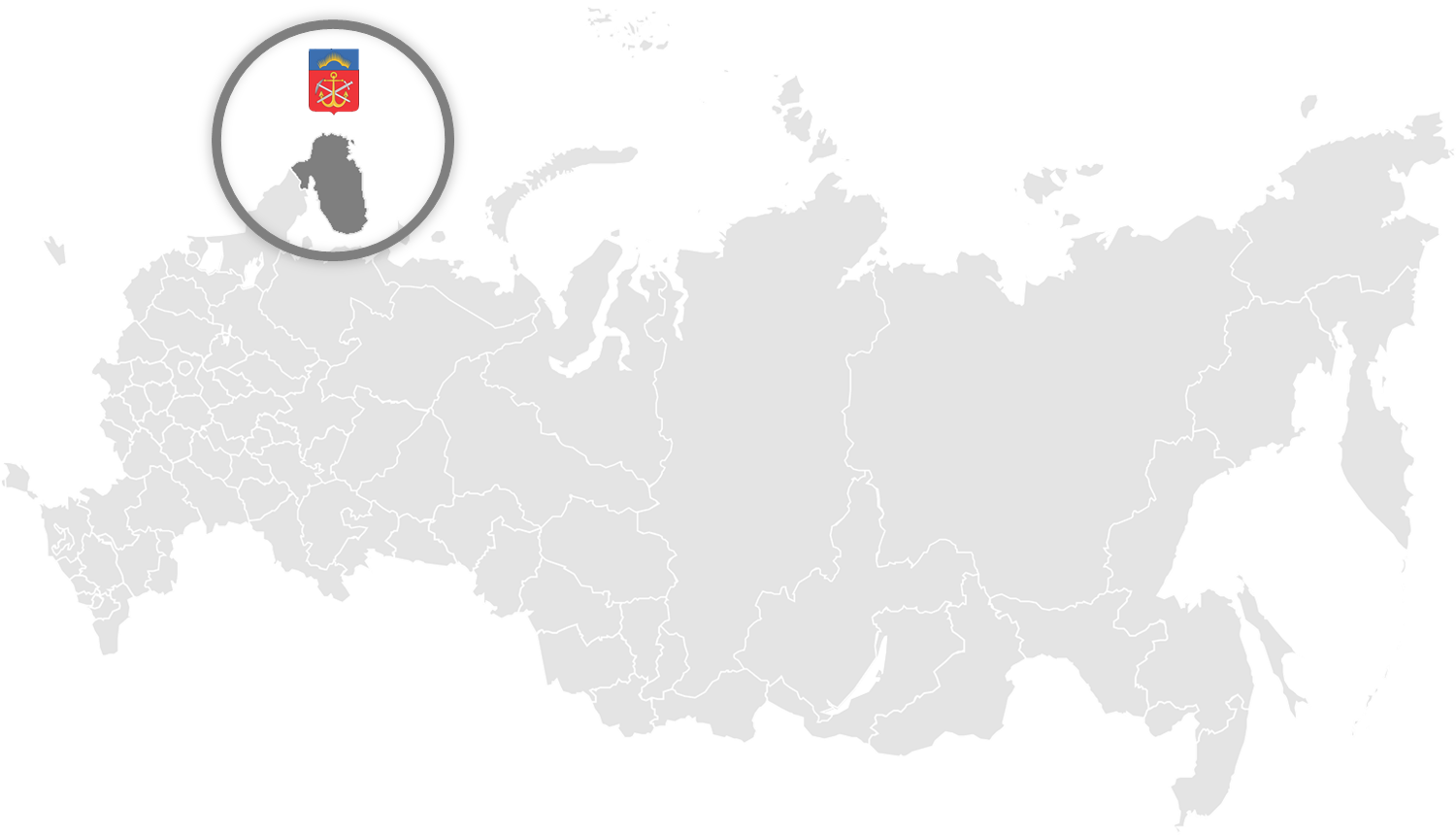 30 ноября 2018 года
г. Мурманск
Региональная  практика привлечения негосударственных организаций в сферу культуры: оценка ожиданий и достигнутых результатов
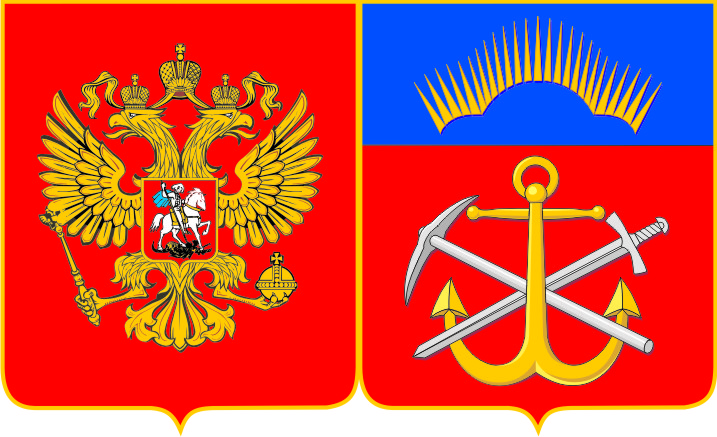 Председатель Комитета 
по культуре и искусству
Мурманской области
С.Б. Ершов
ОТРАСЛЕВОЙ ПРОЕКТ «КОНКУРСНОЕ РАСПРЕДЕЛЕНИЕ ФИНАНСИРОВАНИЯ                 В СФЕРЕ КУЛЬТУРЫ»
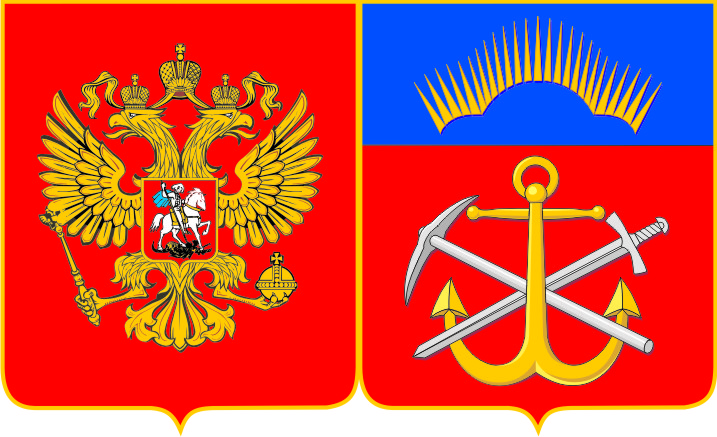 Содержание : разработка и апробация НПА по проведению конкурсного отбора поставщиков услуг, работ в сфере культуры
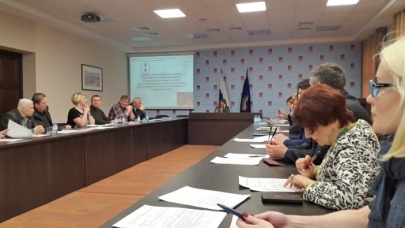 приоритетные задачи госполитики в сфере культуры реализуются государственными и муниципальными учреждениями
Профессиональная
культура
Направления:
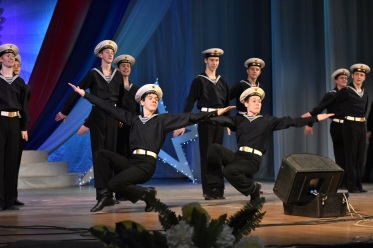 к оказанию услуг привлекаются 
негосударственные организации
Досуг
Целевые показатели проекта:
количество муниципалитетов, внедривших конкурсные принципы финансирования деятельности организаций всех форм собственности в сфере культуры
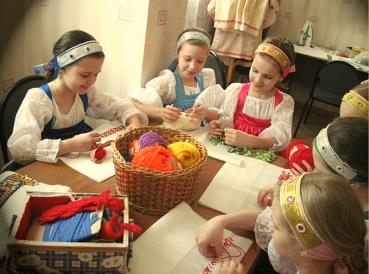 доля расходов консолидированного бюджета Мурманской области, распределяемых на конкурсной основе, выделяемых на финансирование деятельности организаций всех форм собственности в сфере культуры, в общем объеме консолидированного бюджета на сферу культуры
2017 – план - 0,02 %, 
           факт – 0,05 %
2017 – 3 муниципалитета
2018 –  не менее 6 муниципалитетов
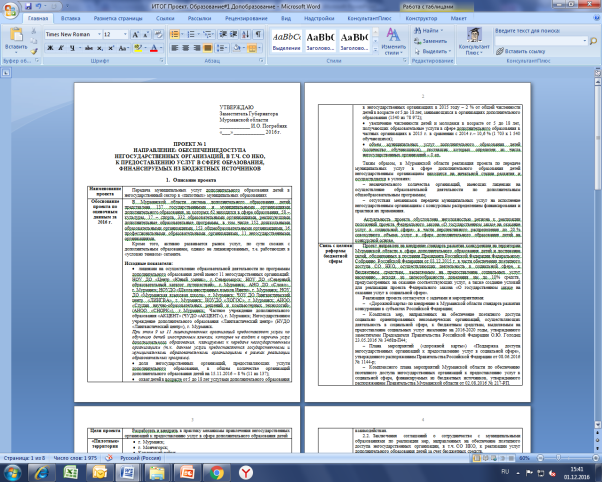 2018 – не менее 0,3 %
комплексные изменения в работе отрасли, межведомственный подход, реализация инициатив одновременно на региональном и муниципальном уровнях, включенность предпринимательского сообщества и организаций третьего сектора
Ключевые характеристики проекта:
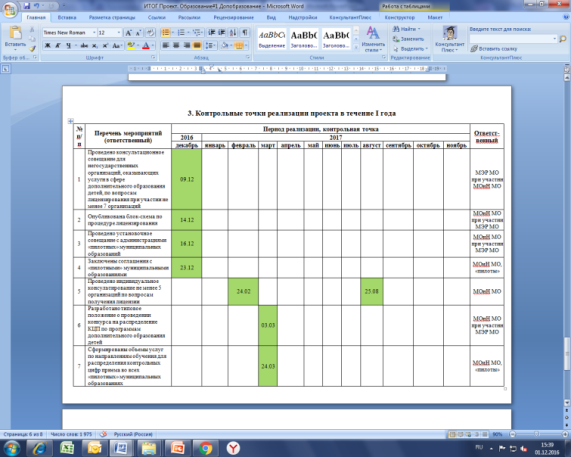 2
«ПИЛОТНЫЙ» ОПЫТ ПЕРЕДАЧИ ГОСУДАРСТВЕННОЙ УСЛУГИ В СФЕРЕ КУЛЬТУРЫ НА ИСПОЛНЕНИЕ                 СОЦИАЛЬНО ОРИЕНТИРОВАННЫХ  НЕКОММЕРЧЕСКИХ ОРГАНИЗАЦИЙ
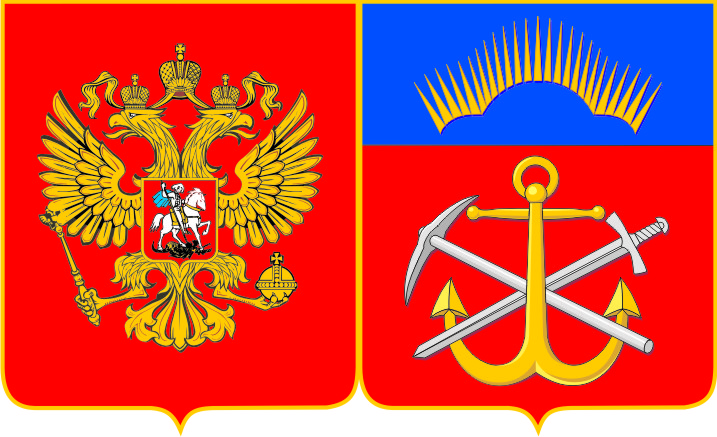 В 2017 г. впервые на конкурсной основе СОНКО предоставлена субсидия на оказание услуг в сфере культуры
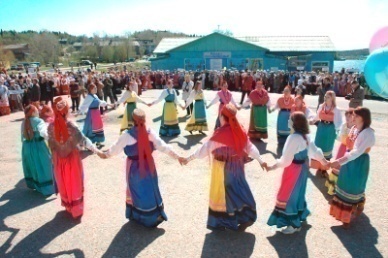 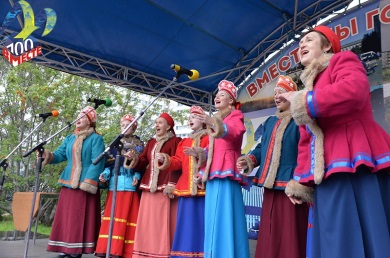 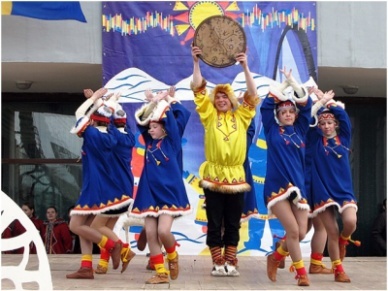 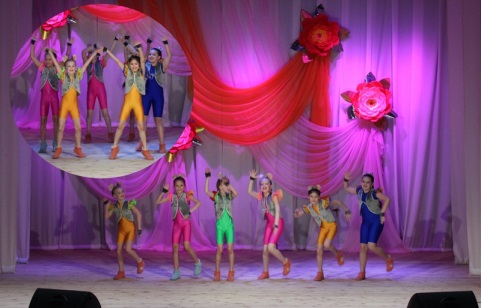 Постановление Правительства Мурманской области от 19.09.2016 № 455-ПП
Организация и проведение выездных выставок
Направление:
Ранее услуга оказывалась только в рамках государственного задания
Объем финансирования: 492 тыс. руб.
Время проведения конкурса: II кв. 2017 г.
Победитель конкурса: АНО «Продюсерский Центр «Северный Характер» 
Масштаб: 8 выставок в 8 муниципалитетах, экспонируются 186 работ 12 художников Мурманской области
наличие плана рекламного и экскурсионного сопровождения
наличие отзывов специалистов (историков, краеведов, искусствоведов, архивных и музейных работников) о художественной, культурной, эстетической значимости экспонируемых предметов
социально-культурная значимость выездной выставки
Критерии конкурсного отбора:
соответствие выставочного помещения требованиям экспонирования предметов и требованиям массового пребывания людей
количество муниципалитетов, на территории которых планируется организация выездных выставок
опыт организации выездных выставок 
и др.
наличие сметы расходов
3
ГРАНТЫ НА РЕАЛИЗАЦИЮ ПРОЕКТОВ В ОБЛАСТИ КУЛЬТУРЫ И ИСКУССТВА 
В 2017 ГОДУ
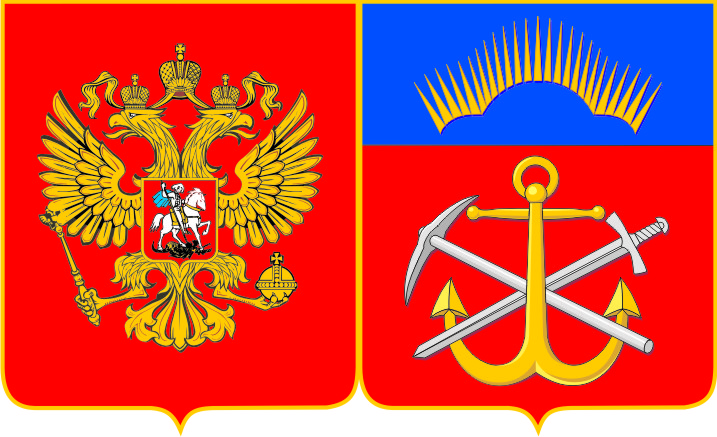 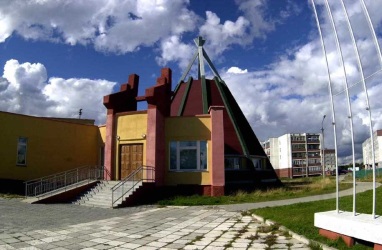 Проведение культурно-массовых мероприятий
Содержание:
Направления:
Празднование 80-летия образования Мурманской области
          Популяризация дат, связанных с государственными праздниками Российской Федерации
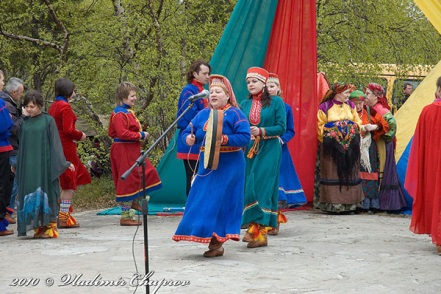 Участники конкурса:
государственные и муниципальные учреждения
НКО
Количество лотов: 2 лота
Объем финансирования из областного бюджета : 251,25 тыс. руб.
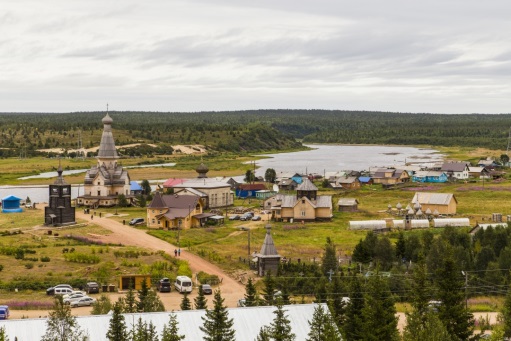 IV кв. 2017 г.
Срок проведения конкурсных процедур:
МЕРОПРИЯТИЯ НА МУНИЦИПАЛЬНОМ УРОВНЕ:
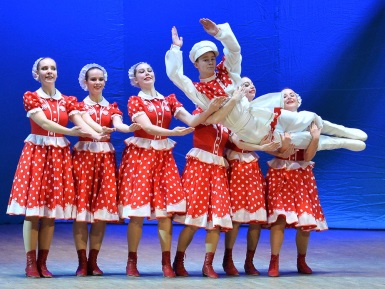 4
ГРАНТЫ НА РЕАЛИЗАЦИЮ ПРОЕКТОВ В ОБЛАСТИ КУЛЬТУРЫ И ИСКУССТВА  
В 2018 ГОДУ
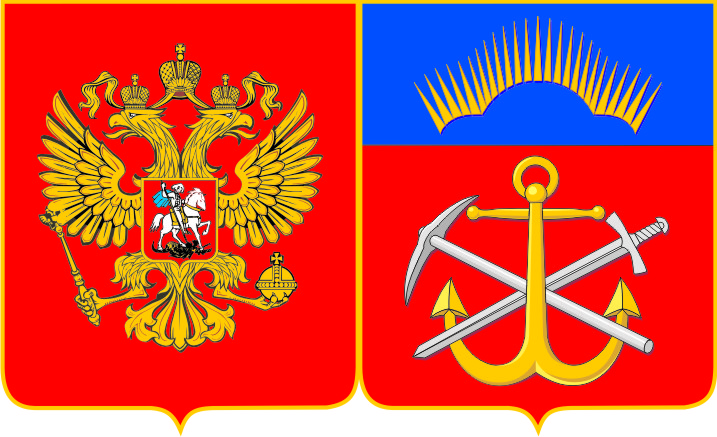 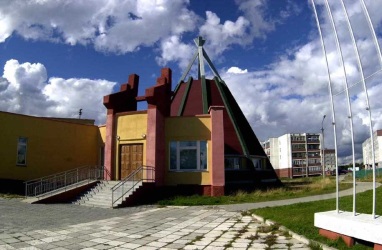 Проведение культурно-массовых мероприятий
Направления:
Организация деятельности клубных формирований
Проведение кино и музыкального фестиваля
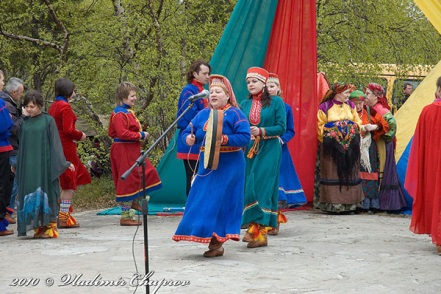 Организация и проведение выездных выставок
Поддержка творческих союзов
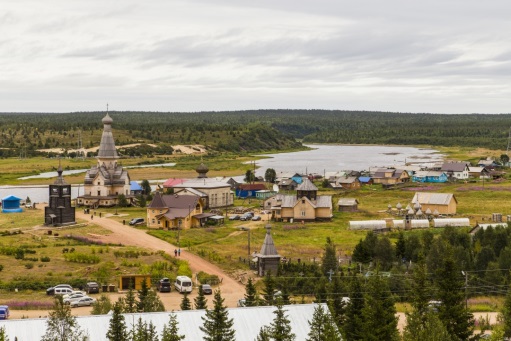 Объем финансирования из областного бюджета : 
4,4 млн. руб., из них НКО в рамках конкурсных процедур выделено 2,8 млн. руб.
Участники конкурса:
государственные и муниципальные учреждения
НКО
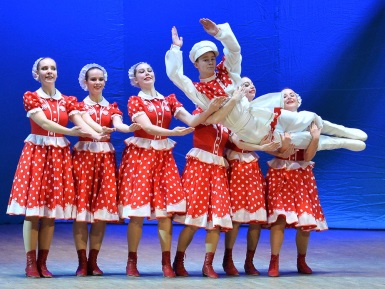 Критерии конкурсного отбора:
Отсутствие просроченной задолженности по уплате налогов и сборов. Кроме того, юридические лица не должны быть в процессе реорганизации, ликвидации, в отношении их не должна быть возбуждена процедура банкротства.
Документы подтверждающие соответствие участника критериям, определенным в конкурсе
5
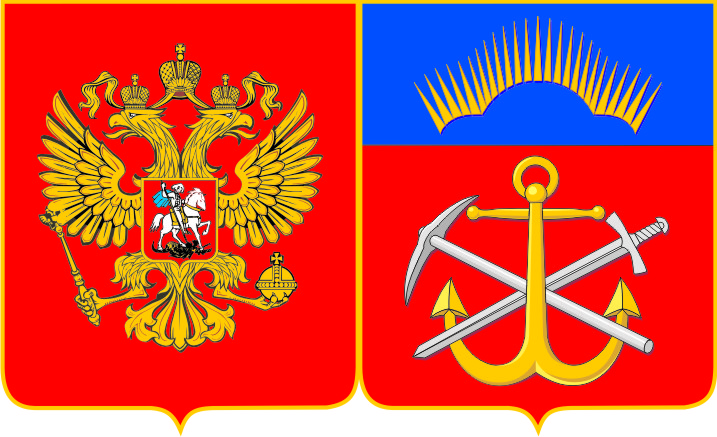 КОНКУРСНОЕ РАСПРЕДЕЛЕНИЕ ФИНАНСИРОВАНИЯ В 2018 ГОДУ
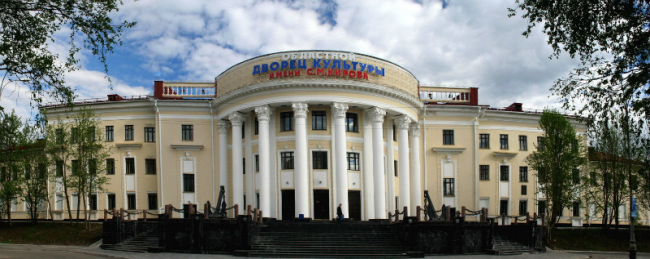 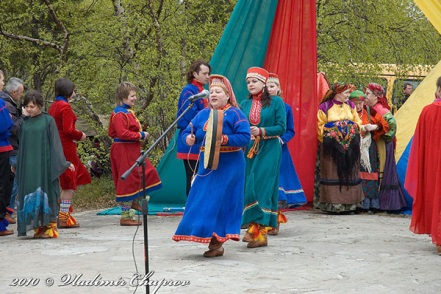 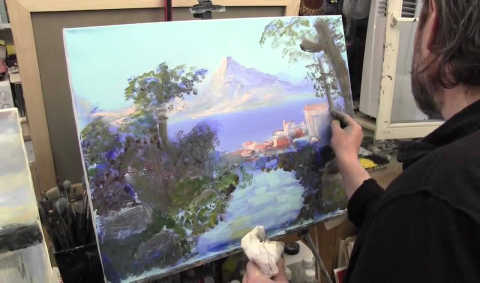 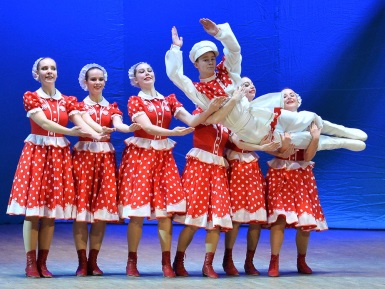 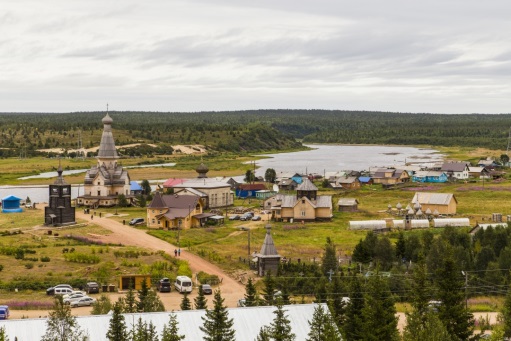 6
ОЦЕНКА ОЖИДАНИЙ И ДОСТИГНУТЫХ РЕЗУЛЬТАТОВ
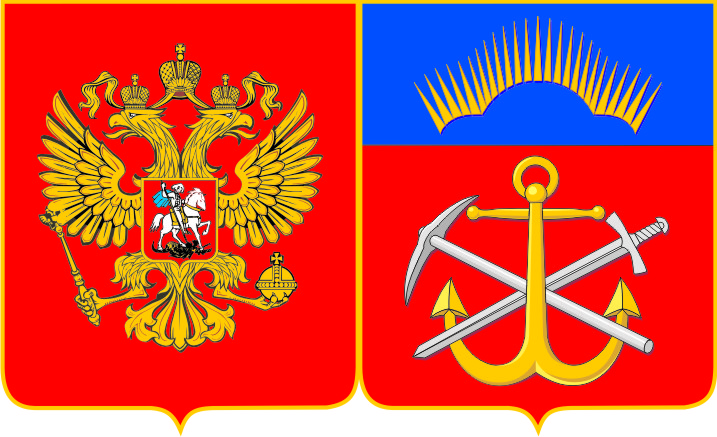 Основные итоги:
Увеличение объема распределяемых на конкурсной основе средств в 9,4 раза
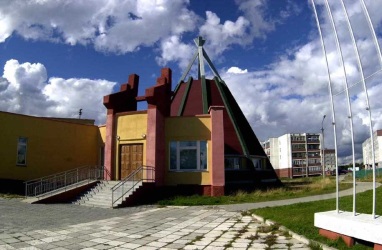 Увеличено количество участников НКО в 2,6 раза
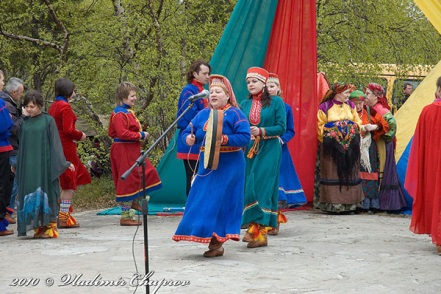 Низкая конкуренция среди СОНКО
Недостаточная квалификация сотрудников СОНКО
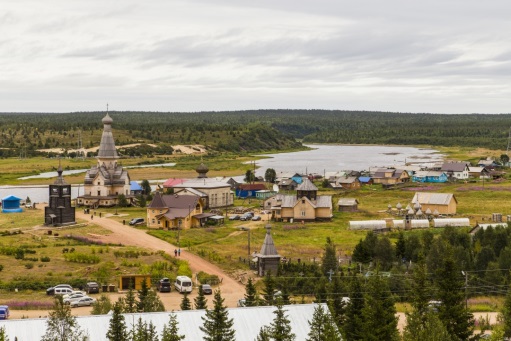 Все эти  усилия направлены на ускорение процесса интеграции НКО в единый культурный комплекс Мурманской области, повышение активности и эффективности их работы,  разработку и реализацию инновационных проектов и акций, создание новых видов деятельности.
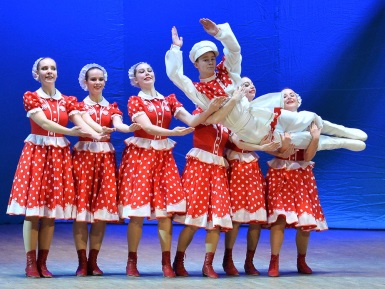 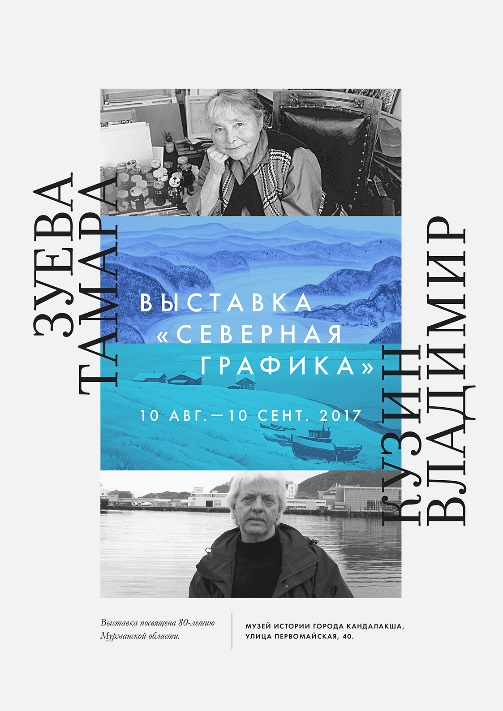 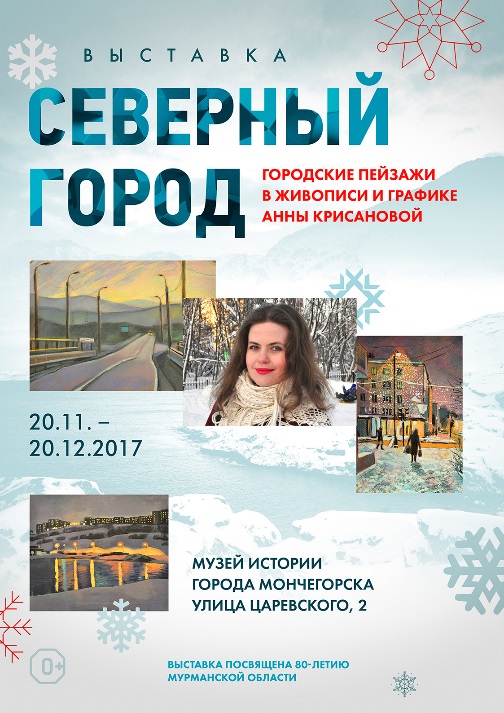 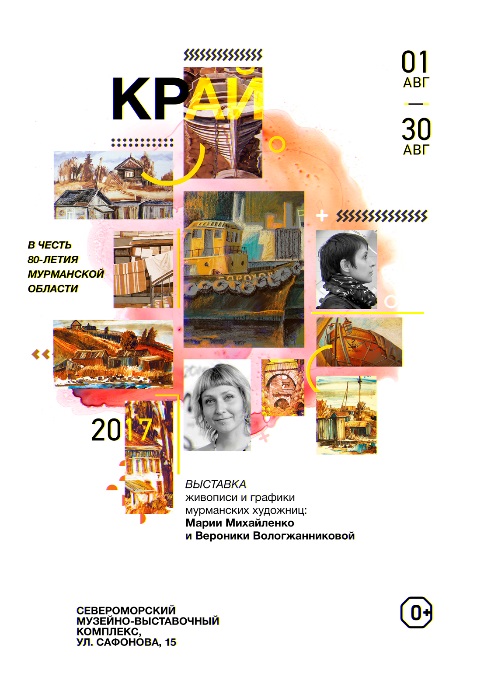 7
6
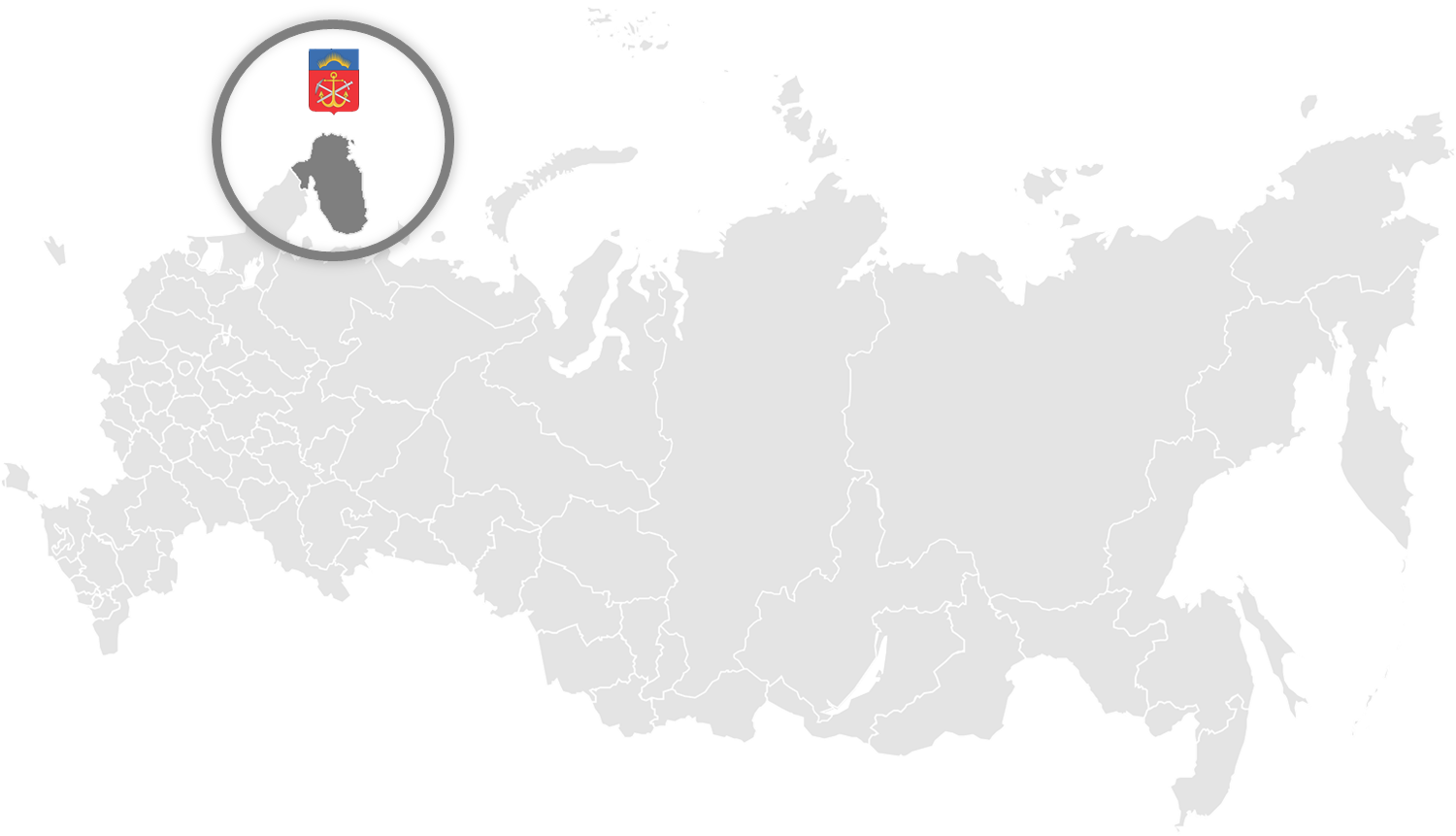 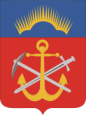 30 ноября 2018 года
г. Мурманск
Благодарю за внимание!
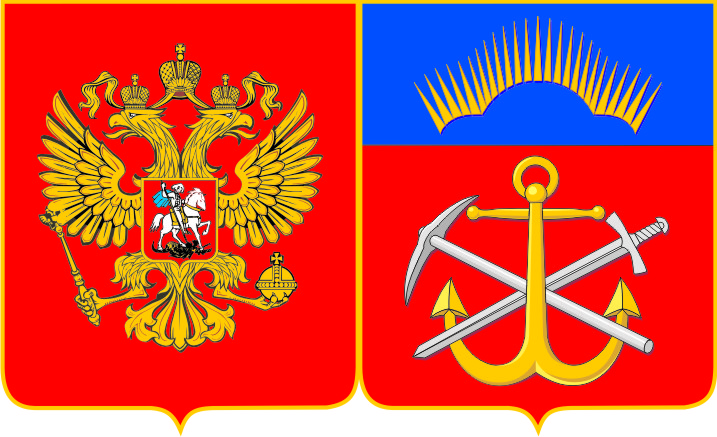 Председатель Комитета 
по культуре и искусству
Мурманской области
С.Б. Ершов